Talentsichtung
Im Pfälzer Handballverband
Pfälzer  Handball  Verband
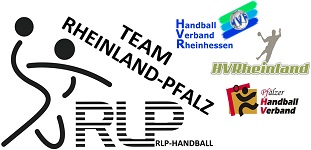 Stand: 01.01.2020
TALENTSICHTUNG im PfHV
www.pfhv.de
1
Einführung
Pfälzer  Handball  Verband
Stand: .01.01.2020
Talentsichtung des Pfälzer HV

Liebe Eltern, lieber Spieler, liebe Leser,

Der Pfälzer Handball-Verband möchte mit dieser                                    Präsentation über den Ablauf der Talentsichtung im männlichen Bereich informieren.

Die Talentsichtung beginnt mit dem Stützpunkttraining im 
D-jugendalter, über die Zentrale Pfalzauswahl im 
C-jugendalter bis zur Rheinlandpfalz-Auswahl im 
B-jugendalter, und endet schließlich mit der DHB-Sichtung und dem Deutschland-Cup.

Die Gesamtdauer des Sichtungszeitraumes beträgt:

Stützpunkttraining  24 Monate 
Beginn/Ende    April/März

Zentrale Pfalzauswahl  23 Monate 
Beginn/Ende    April/Februar

RLP-Auswahl mit RLP-Stützpunkten  22 Monate
Beginn/Ende    März/Dezember

Während der gesamten Sichtungsdauer sind auch die Sichtungsvorgaben des DHB  zu berücksichtigen.
2
Pfälzer  Handball  Verband
Inhaltsübersicht
Seite  4     Sichtungspyramide

Seite  5     Stützpunkttraining

Seite  6     Zentrale Auswahl

Seite  7     RLP-Auswahl
3
Aufbau Talentsichtung
Pfälzer  Handball  Verband
Sichtungspyramide PfHV
RLP 
22 Monate
Zentrale Pfalz-Auswahl
23 Monate
Stützpunkttraining 24 Monate
4
Pfälzer  Handball  Verband
Stützpunkttraining
Stützpunkttraining
Das Stützpunkttraining ist die erste Maßnahme der Talentsichtung im Pfälzer Handballverband.
Es gibt 3 Stützpunkte  Nord, Mitte und Süd.
Das Training findet 14-tägig samstags von 09:00 bis 13:00 Uhr statt. 
Teilnehmer sind die von den Vereinen an den PfHV gemeldeten Spieler im ersten und zweiten D-Jugend-Jahr. Diese Spieler werden in 2 – 3 Trainingseinheiten für die weitere Teilnahme am Stützpunkttraining gesichtet.
Der jüngere Jahrgang besteht aus ca. 20 Spieler und trainiert von    09:00 – 11:00 Uhr. 
Der ältere Jahrgang besteht aus ca. 20 Spieler und trainiert von 11:00 – 13:00 Uhr.
5
Pfälzer  Handball  Verband
Zentrale Pfalzauswahl
Zentrale Auswahl


Die Zentrale Auswahl besteht aus dem ersten und zweiten Jahrgang der C-Jugend. 

Nachdem das 2. Jahr im Stützpunkttraining beendet wurde, werden aus allen drei Stützpunkten ca. 25 Spieler für die Zentrale Auswahl gesichtet. 

Das Training der Zentralen Auswahl findet immer mittwochs in der Zeit von 17:30 – 21:00 statt.

Junger Jahrgang:   17:30 – 19:45
Älterer Jahrgang:  18:45 – 21:00

Das Training findet in der Pfalzhalle in Haßloch statt.

Während der 2-jährigen Trainingsphase werden Spiel- und Turniermaßnahmen gegen andere Landesverbände durchgeführt.
6
Pfälzer  Handball  Verband
Rheinland-Pfalz Auswahl
Rheinland-Pfalz Auswahl (RLP)

Die Rheinland-Pfalz Auswahl wird von den Verbänden

Rheinland
Rheinhessen u.
Pfalz

gebildet.

Jeder Verband betreibt einen RLP-Stützpunkt. Dieses Stützpunkttraining in der Pfalz findet regelmäßig vierzehntägig freitags in der Zeit von 17:30 – 20:30 Uhr statt.

Junger Jahrgang:     17:30 – 20:30 Uhr
Älterer Jahrgang:      18:30 – 20:30 Uhr

Weiterhin werden Maßnahmen im Rahmen von Ganztageslehrgängen und Zwei-Tages-Lehrgängen auf Rheinland-Pfalz-Ebene durchgeführt. 

Nach 13 Monaten folgt das erste Highlight mit der DHB-Sichtung.
Zum Abschluss der RLP-Auswahl findet der Deutschland-Cup in Berlin statt.
7